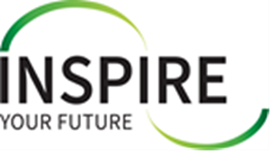 OnTrack Thurrock Programme  
Kate Kozlova-Boran, Employability & Skills
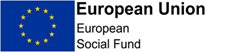 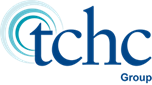 OnTrack Thurrock 1 - Overview
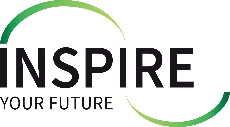 OnTrack Thurrock – Phase 1 (2015-2019) is a European Social Fund programme which supported young people aged 16-29 to engage in education, employment, or training. The programme’s objective was to reduce youth unemployment in the authority and support the Southeast LEP (SELEP) ESIF strategy.
OnTrack aimed to achieve: 
• 	1,310 NEET young people that engaged and were supported;
•	876 young people entering employment, education and training (EET);
•	261 young people in EET for 6 months;
•	346 gaining a qualification (additional to those in EET);
•	Increased engagement of young people in priority sectors.
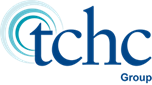 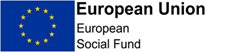 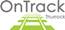 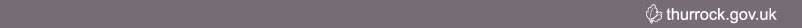 OnTrack Thurrock 1- Outputs/Results
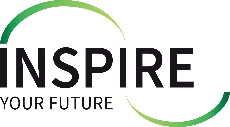 OnTrack 1 Thurrock (2015-2019) : 
• Aimed to sign-up and support 1310 young people, this target was exceeded and OnTrack 	Thurrock signed up 1316 eligible young people during its provision;
•Supported 1050 young people who received an offer or entered employment, education or 	training (EET) against the target of 876 young people;
•587 young people were in EET for 6 months after leaving against the target of 261 young 	people;
•432 gaining a qualification (against a target of 346).
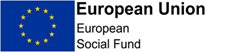 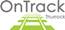 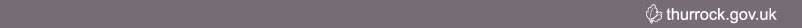 OnTrack Thurrock 2 - Overview
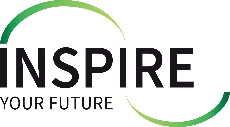 OnTrack Thurrock – Phase 2 (2020 - 2023) is a European Social Fund programme which supports young people aged 16-29 to engage in education, employment, or training. The programme’s objective is to reduce youth unemployment in the authority and support the Southeast LEP (SELEP) ESIF strategy.
Objectives for OnTrack Thurrock Phase 2:
Support young people aged 16-24 into employment, self-employment, Apprenticeships, traineeships, further education and   training;
Re-engage young people who are disconnected from employment and learning;
Help young people develop the skills to become job ready and move towards employment, overcoming barriers to progression
Support to sustain young people in work and employment;
Provide mentoring and coaching services for individuals;
Facilitate young people’s learning, personal and social development;
Enable and empower young people to meet their goals;
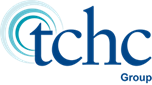 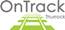 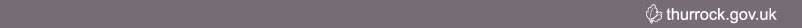 OnTrack Thurrock 2- Outputs/Results
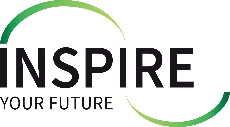 OnTrack Thurrock 2 (2021 - 2023) : 
• To sign-up and support 815 young people within the following two delivery output targets: 
   -   335 Unemployed (inc. Long Term Unemployed) young people.
   -   480 Inactive NEET young people
• Sign Up target of 194 SEND young people, this target has been exceeded and OnTrack Thurrock has signed up 300 eligible young people to date against this output.
• Results Target of 451 young people who received an offer or entered employment, education or training (EET) upon leaving.
• Results Target of 107 young people in employment (Inc. self-employment) 6 months after leaving.
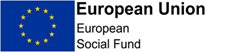 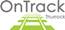 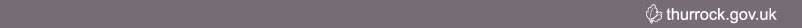 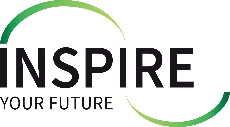 OnTrack Thurrock 2 - Evaluation
Participants: 
High levels of self-reported disability: 40% of males and 33% of females supported by OnTrack2 are identifying with disability (vs Thurrock census data 2021, age 15-24: 9.4% male and female 10.1%). 
More ‘unemployed’ males than females supported  - a gap to be explored?
At risk of NEET cohort – higher number of females without basic skills than males
High work aspirations amongst at risk of NEET but little understanding of specific work roles: Transport and Logistics not an area of aspiration
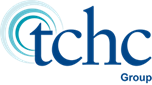 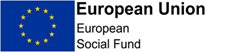 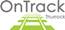 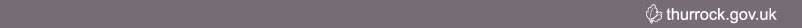 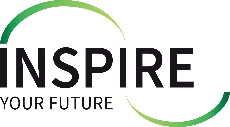 OnTrack Thurrock 2 – Recommendations
The success of the project can be attributed to strong partnerships ad collaboration with main stakeholders (DWP, colleges, FE providers, national and local businesses, schools, Adult Community college, Barnados, cross directorate working in the LA).
A strong data set and local statistics were paramount in ensuring the team had in-depth information about our young people, our local employment market information. The collation of all the data from DfE, DLUHC as well as local data assisted in identifying and progressing young people into EET.
Experienced Personal Advisers qualified to a Level 6 in CEIAG with a strong background of delivering ESF projects, led by a competent management team focussed on results created a positive working environment.
Person centred approach ….
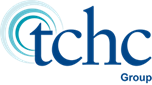 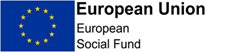 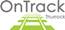 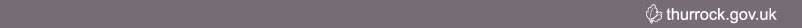 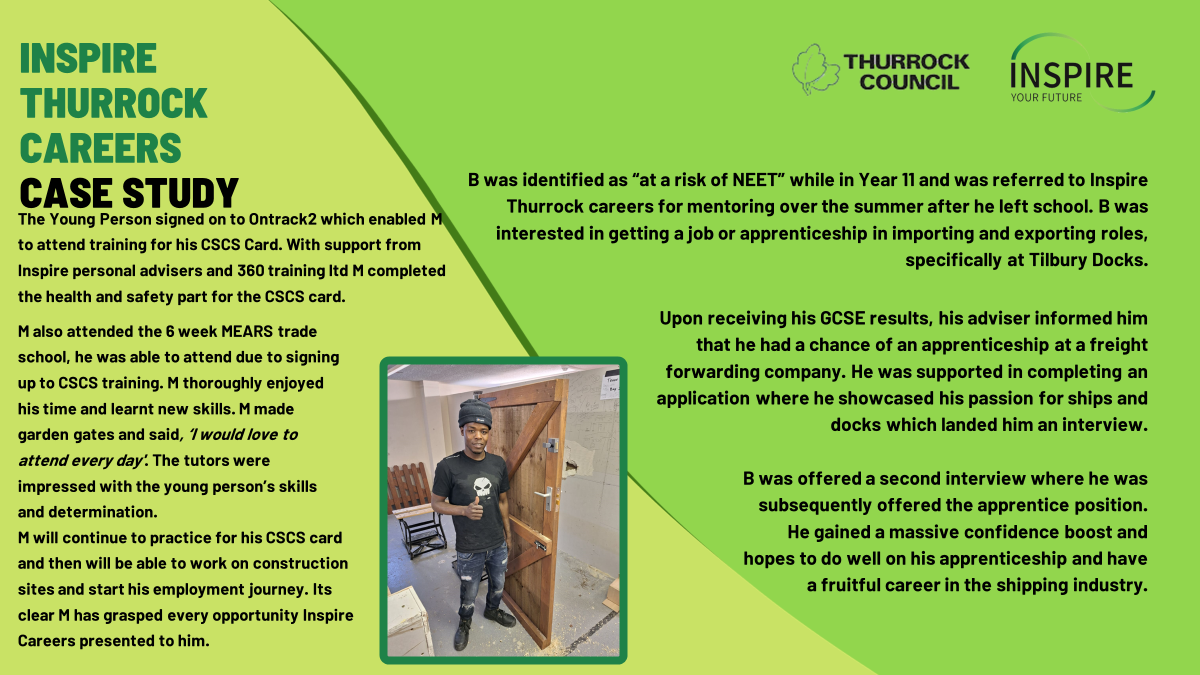 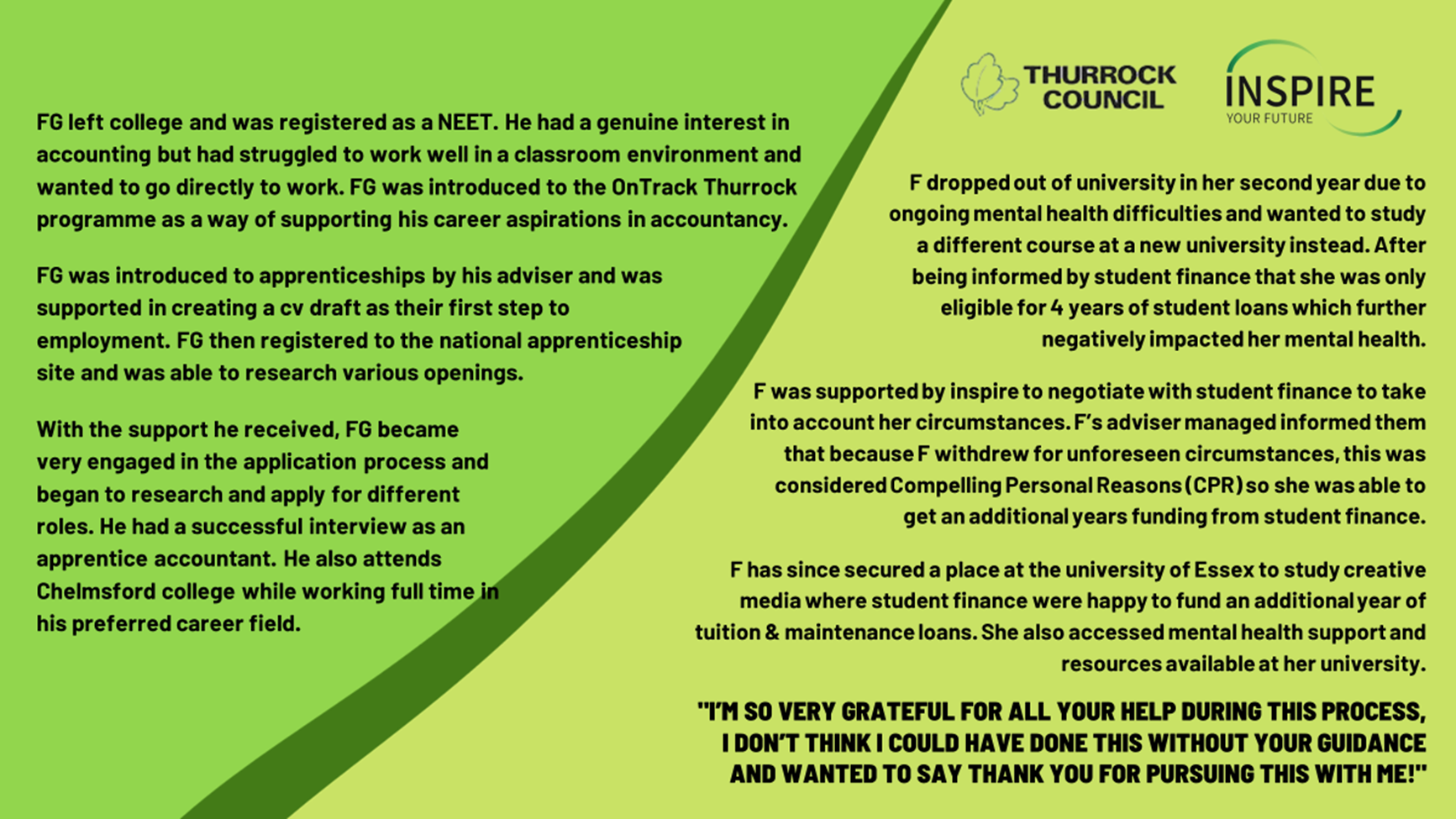